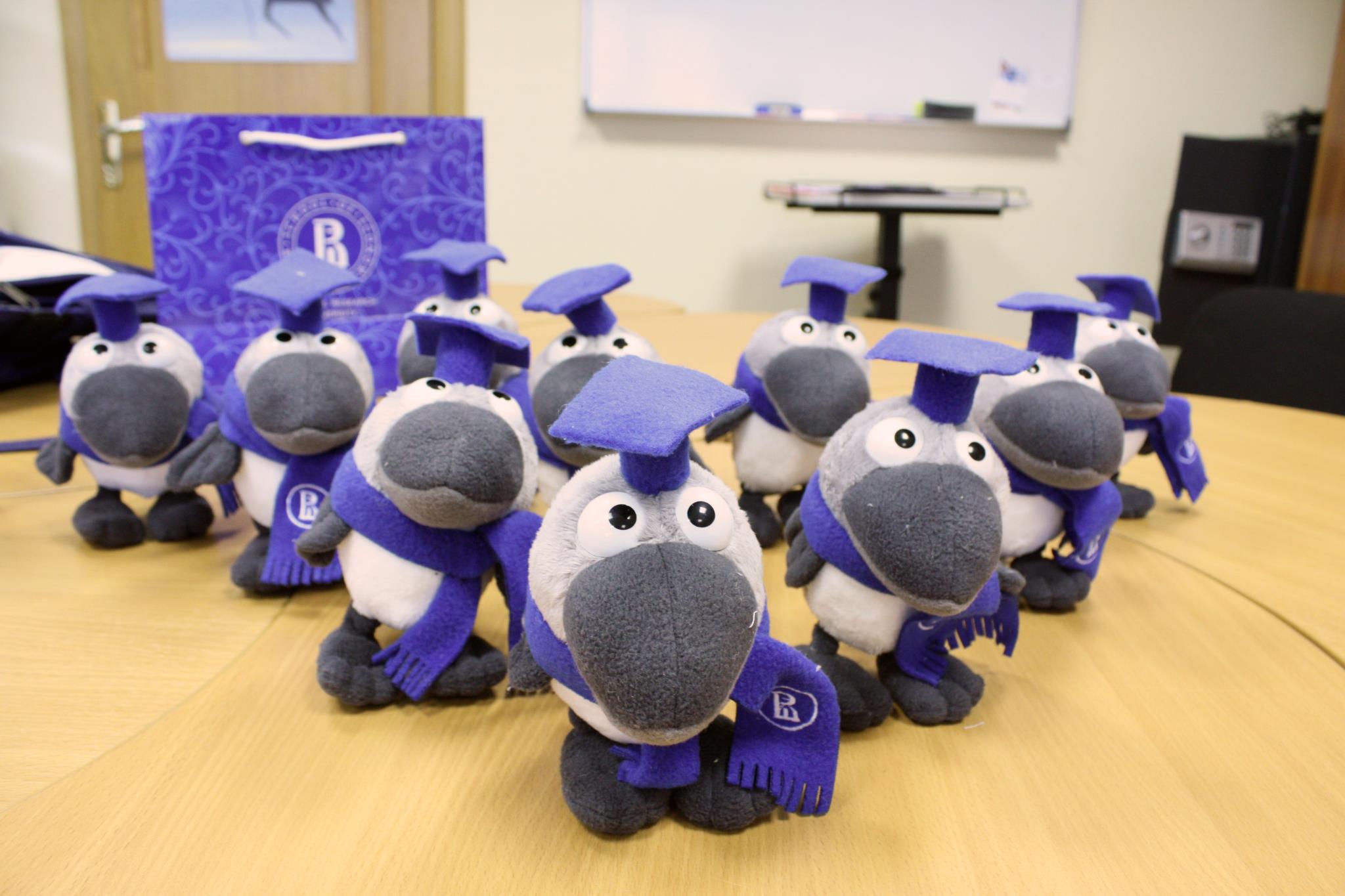 Академический кадровый резерв НИУ ВШЭ
Т. Ишмуратова
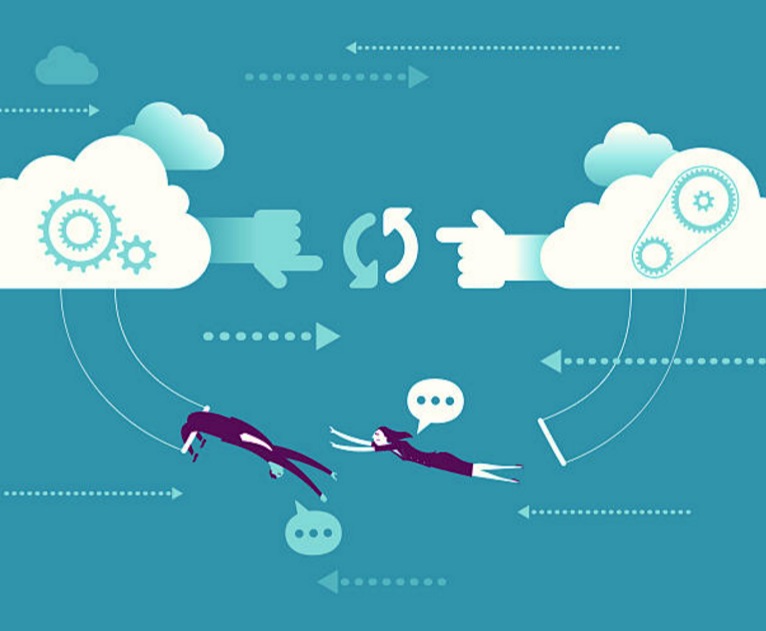 Академический кадровый резерв  – программа поддержки профессионального развития преподавателей и исследователей на начальных и переходных этапах академической карьеры
https://academics.hse.ru/kr/main
Академический кадровый резерв НИУ ВШЭ
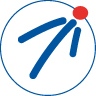 2019
+ 29
диссертаций
Выездные 
семинары
Категории кадрового резерва
26 зарубежных
 стажировок
Новые преподаватели
Новые исследователи
Конкурсы
Будущие профессора
Наставничество
36% научных работ 
в WoS и Scopus
Зарубежные стажировки
Конкурс
ИОП
96% 
Новых исследователей
 соответствуют ОПА
Образовательные модули
Стартовый грант
15% получили звание 
«Лучший преподаватель»
Снижение учебной нагрузки 25%
Индивидуальные планы  развития
22% получают надбавку третьего уровня
Программа кадрового резерва
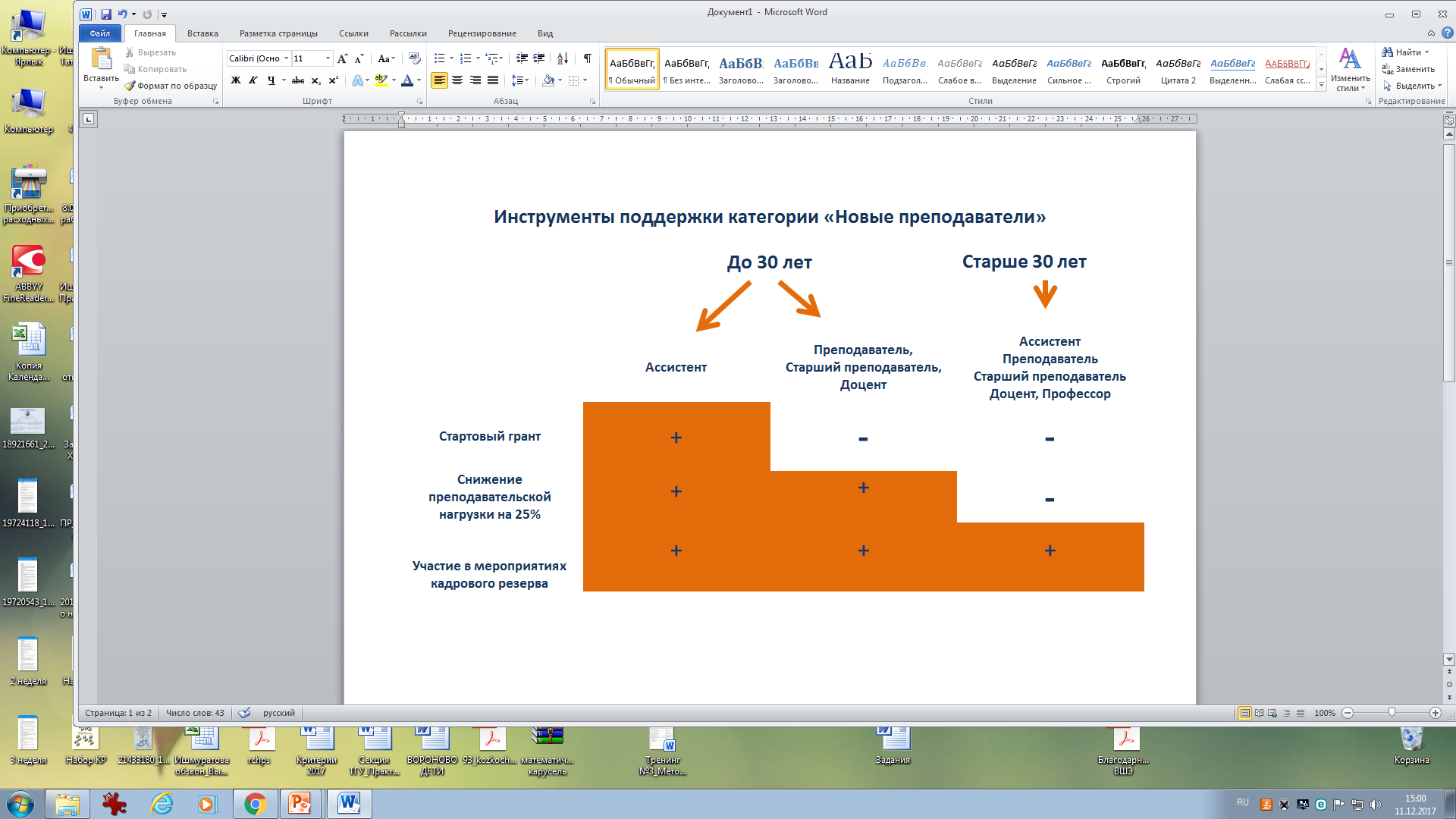 4
5
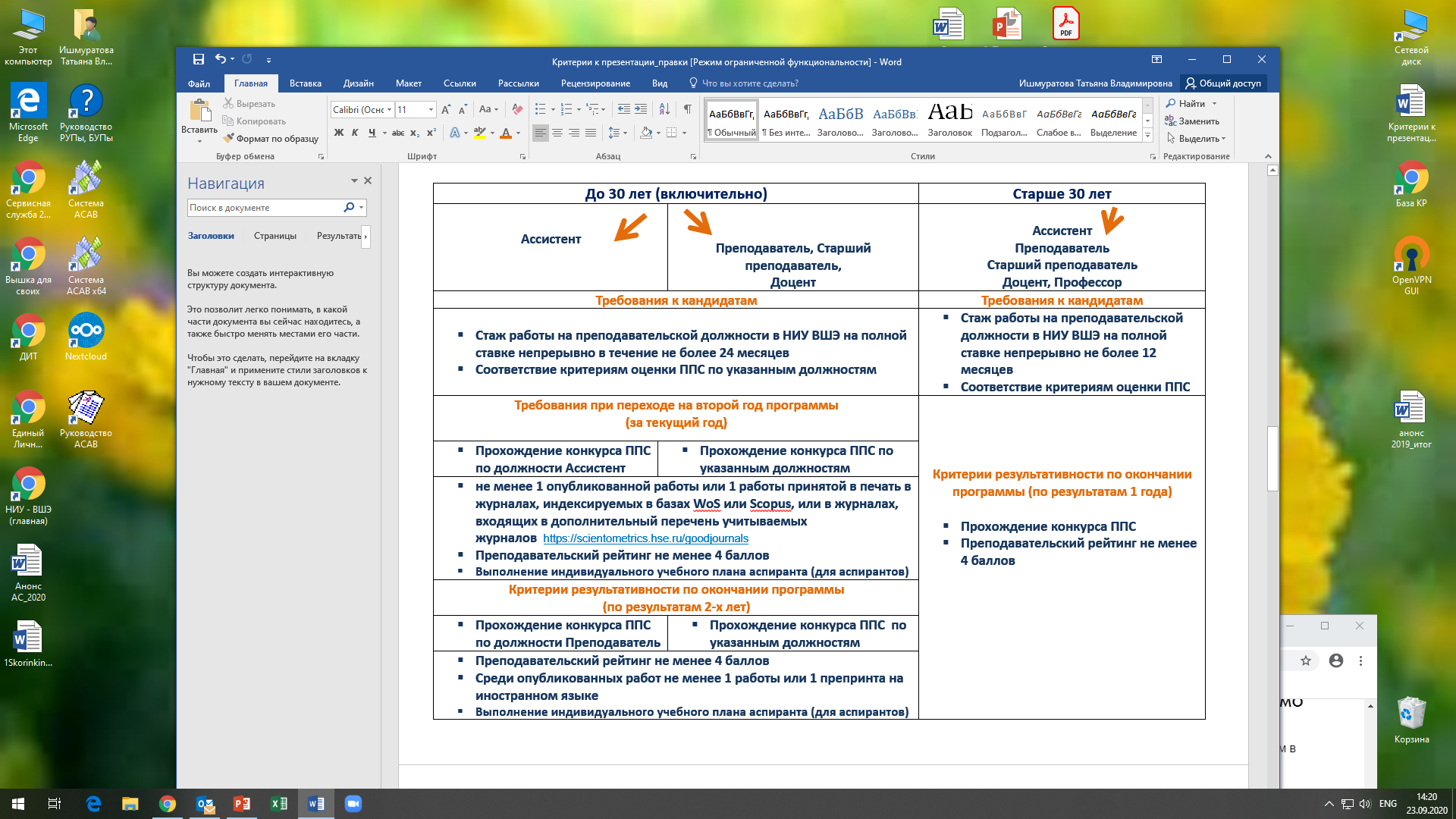 https://academics.hse.ru/kr/criteria
6
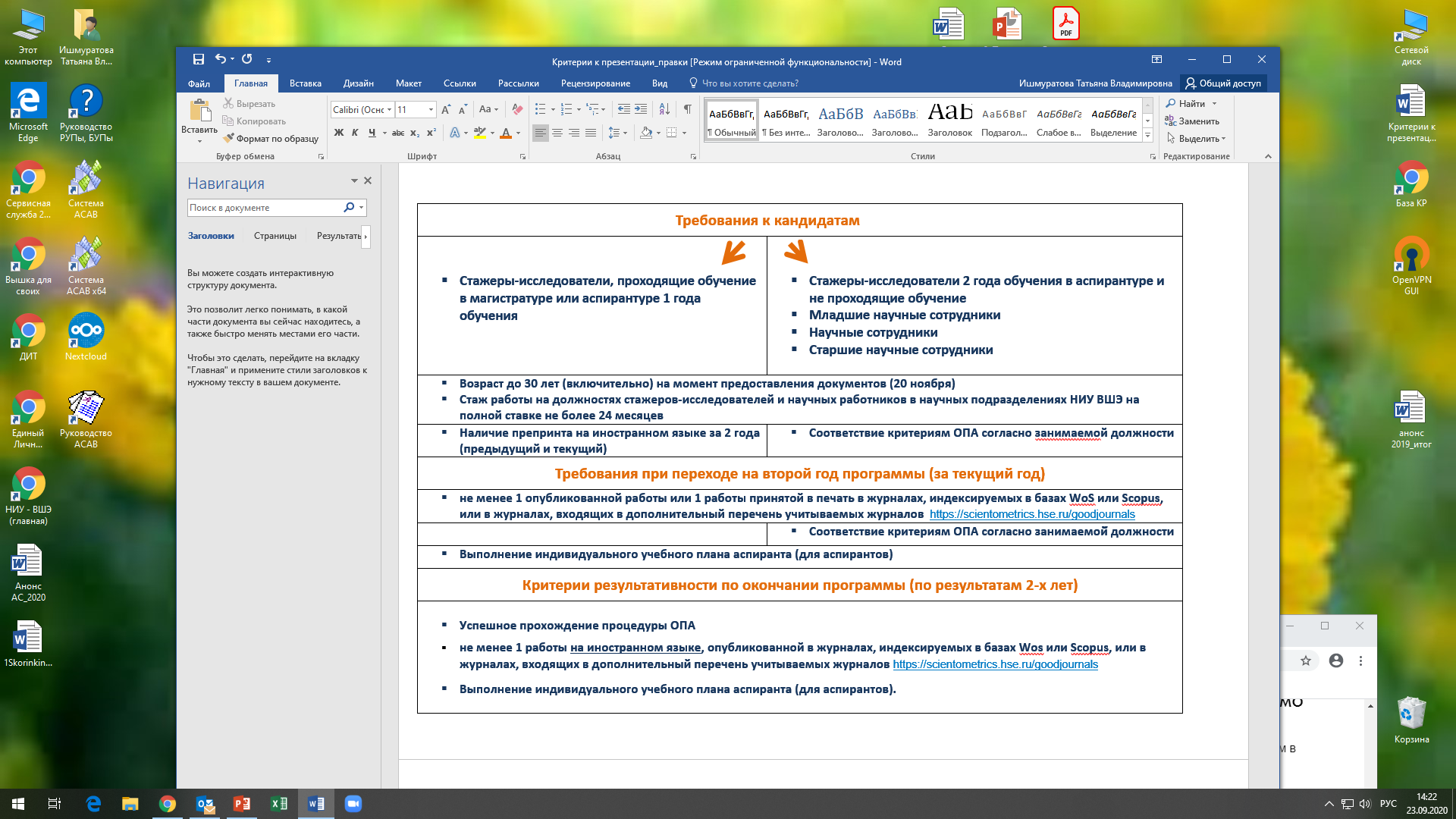 https://academics.hse.ru/kr/criteria
7
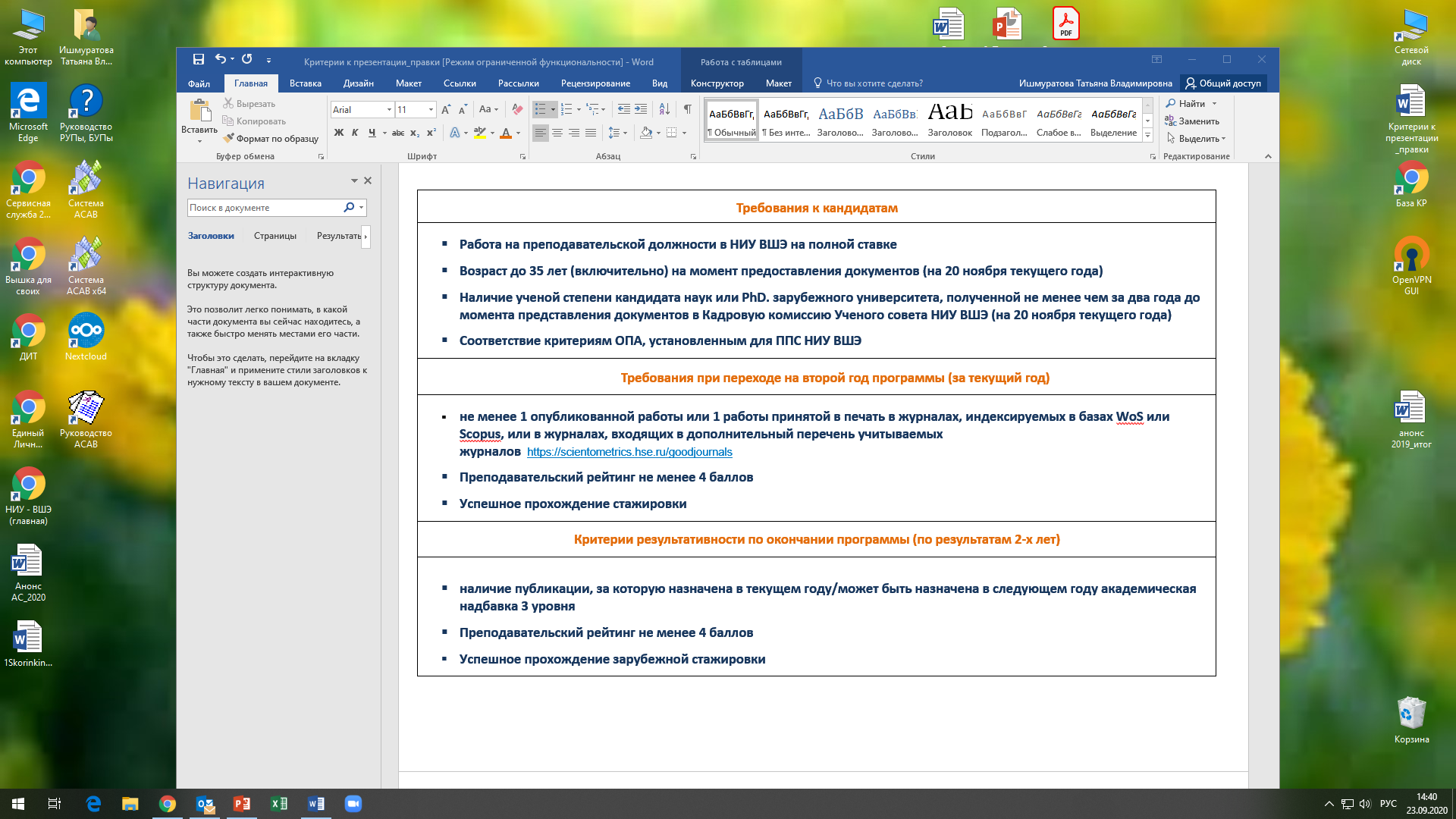 https://academics.hse.ru/kr/criteria
Персональные встречи
Мероприятия и проекты кадрового резерва
Конкурсы
ИОП и МНС
План 
Отчет
ОДМ 
Академический английский
Тематические
встречи
?
!
Стажировки
«Будущих профессоров»
Выездные семинары
Семинар для новых резервистов
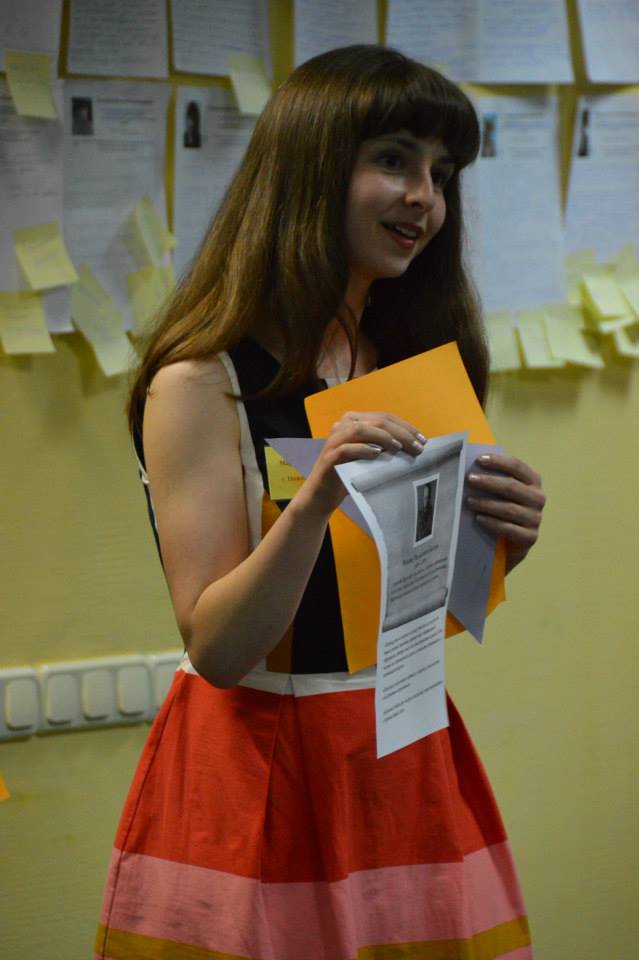 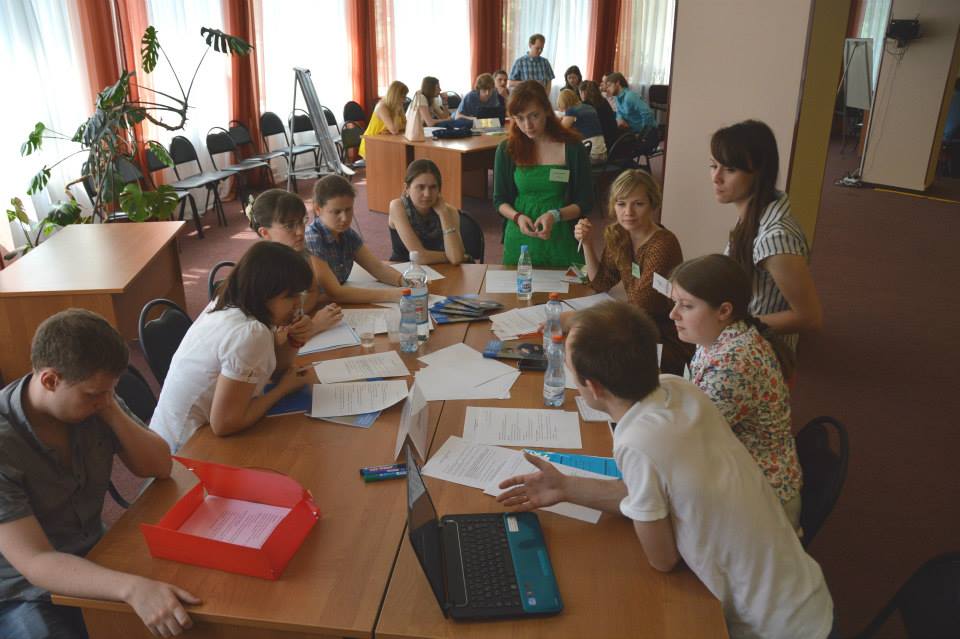 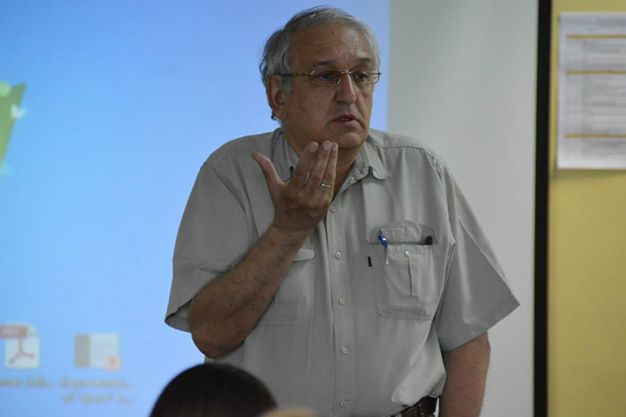 Тематические семинары
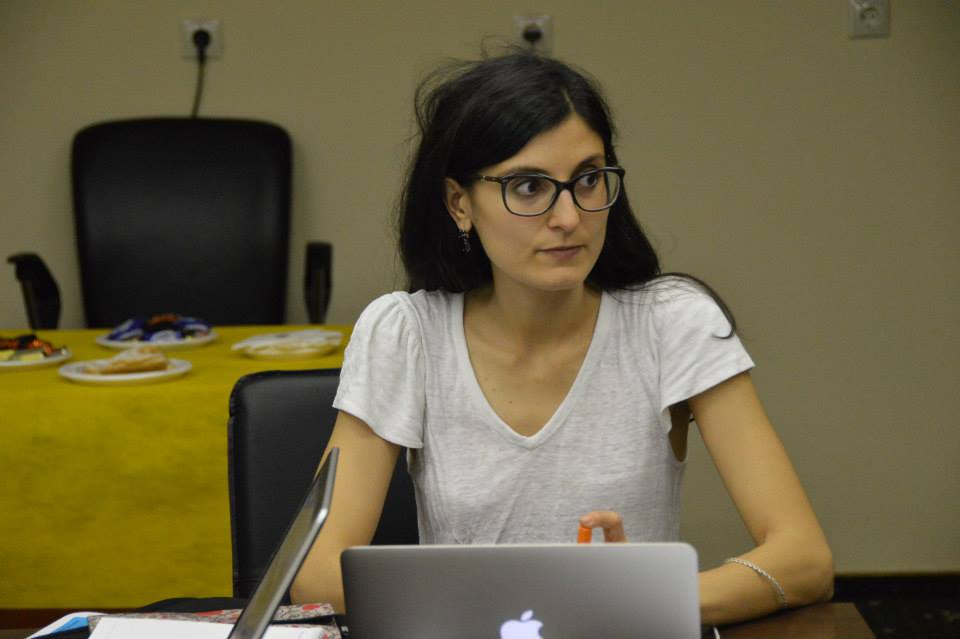 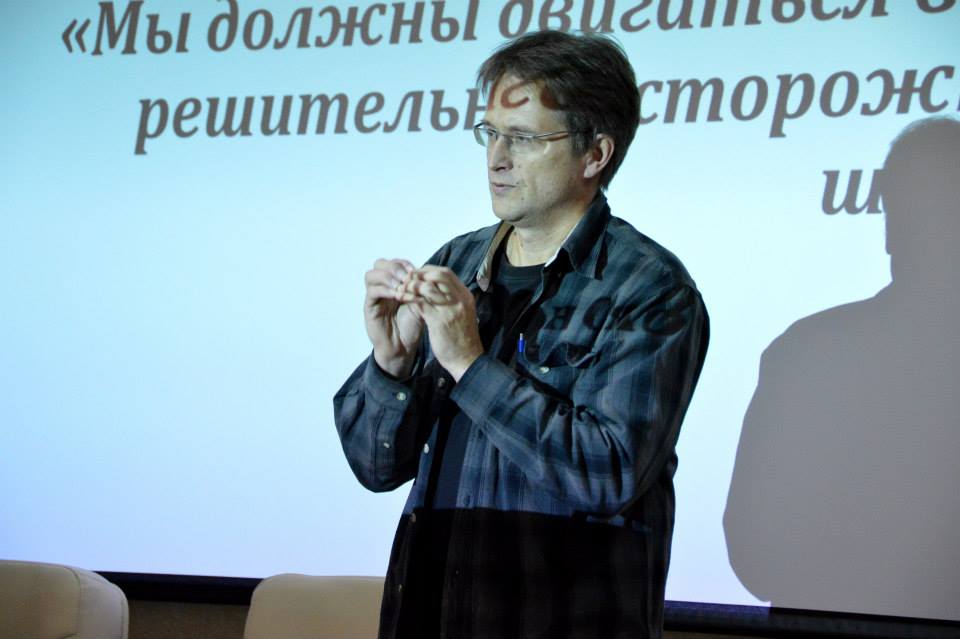 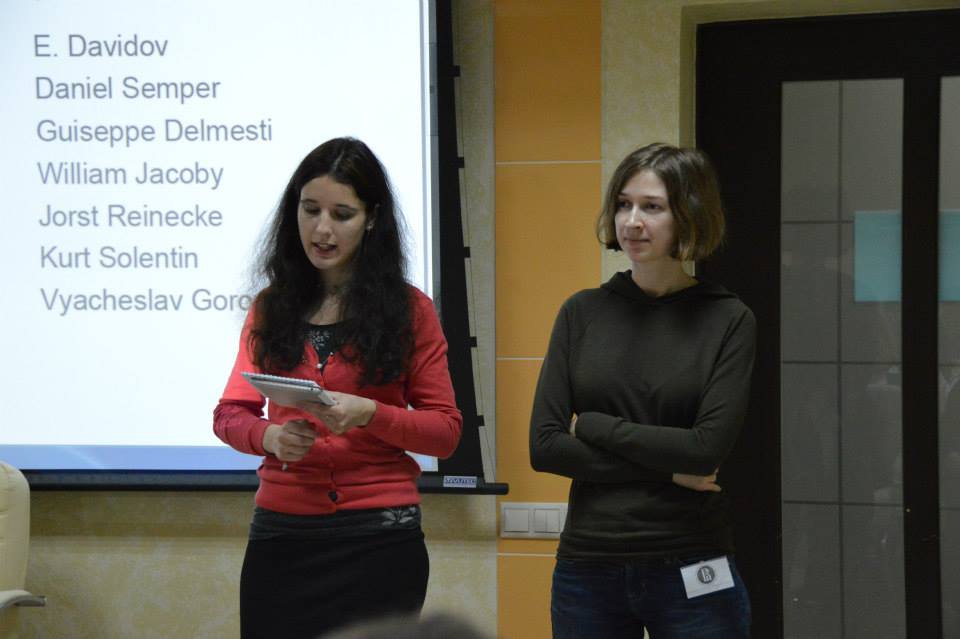 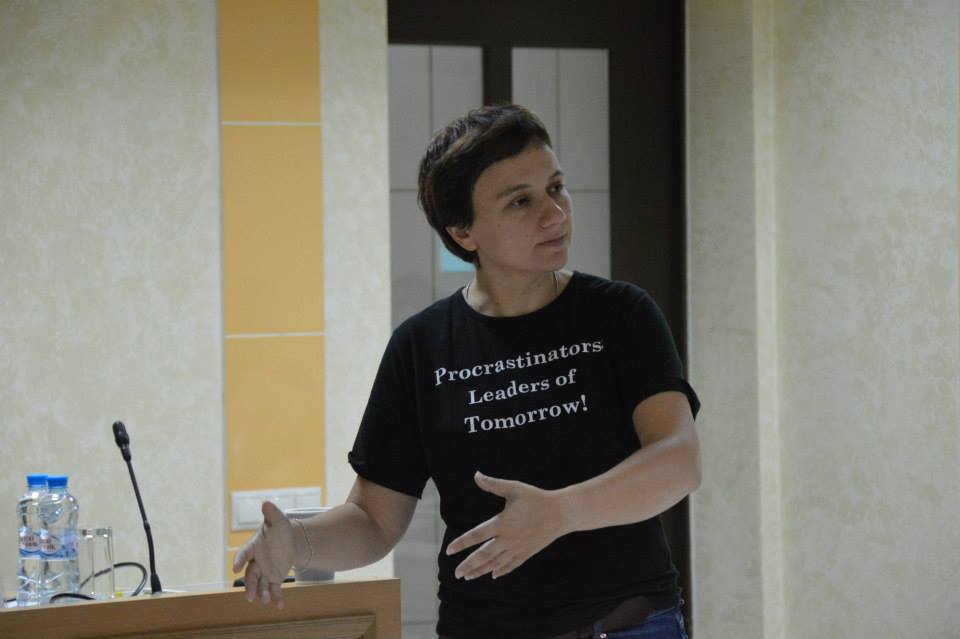 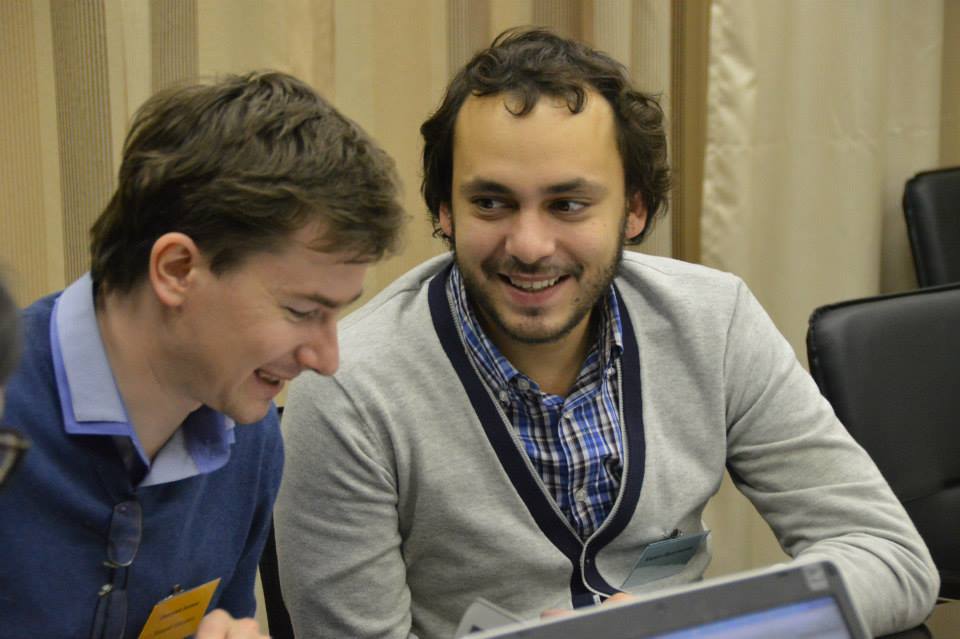 Тематические семинары прошлых лет
«Развитие инфраструктуры для исследователей и исследовательских команд»

«Организация проектной и исследовательской деятельности студентов»

«Новые технологии и новые возможности научных исследований»

«Продвижение результатов научных исследований: взаимодействие университета и СМИ».

«Коллаборативные технологии как средство повышения эффективности преподавательской и исследовательской деятельности».
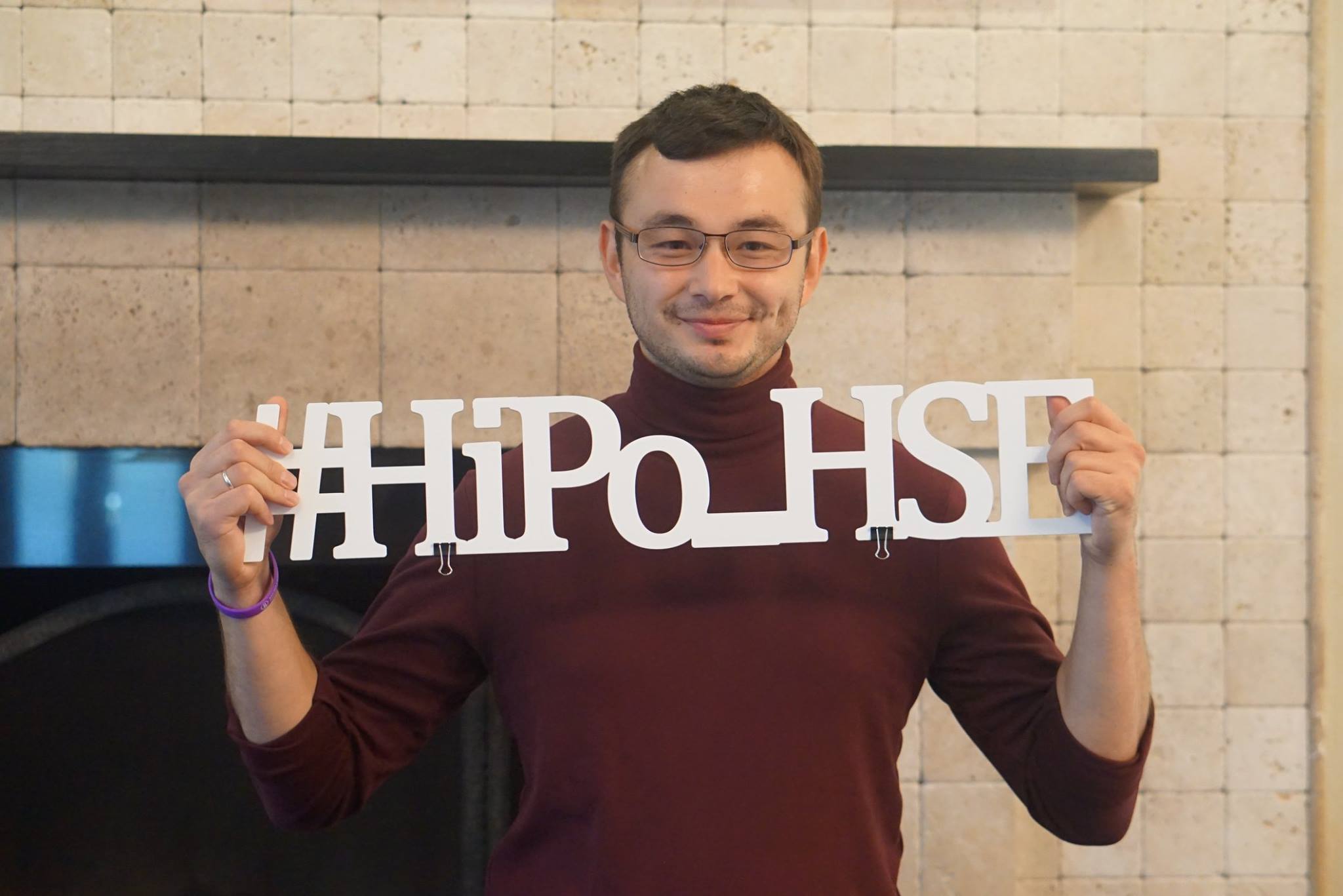 Персональные встречи с выпускникамифевраль – март
[Speaker Notes: По результатам опроса всех коллег, записавшихся на встречи (таких было 69), 52 из 113 новых московских резервистов (46%) в течение месяца встретились с наставниками.]
Конкурсы кадрового резерва
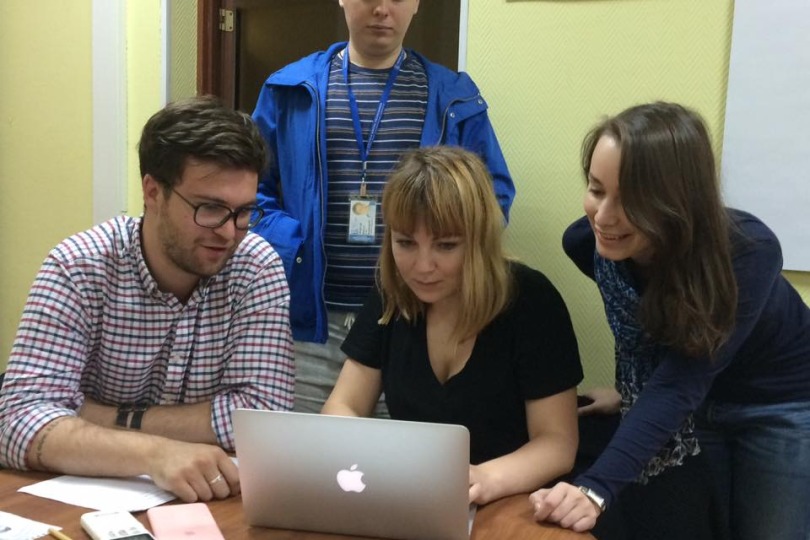 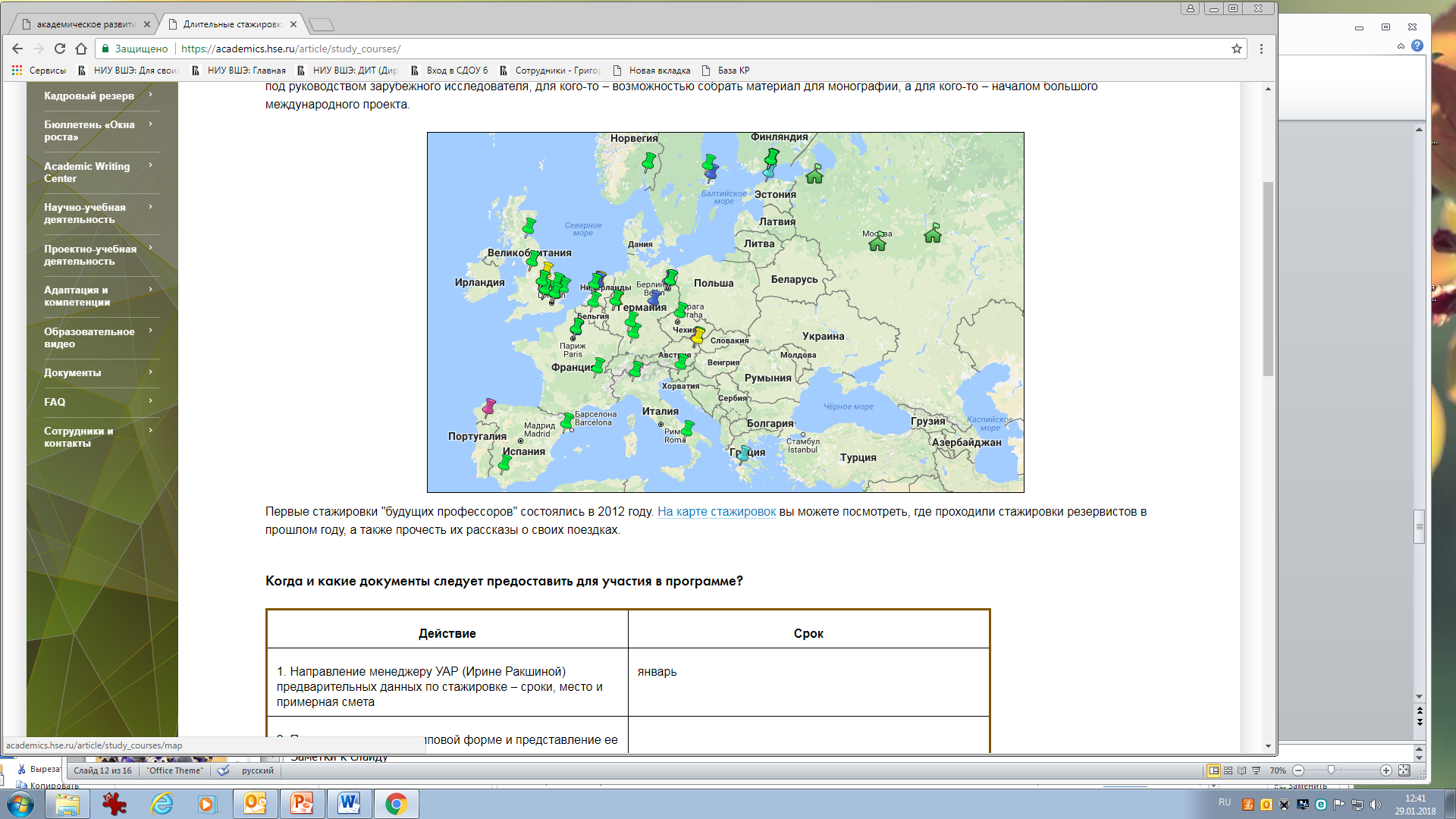 Стажировки «Будущих профессоров»
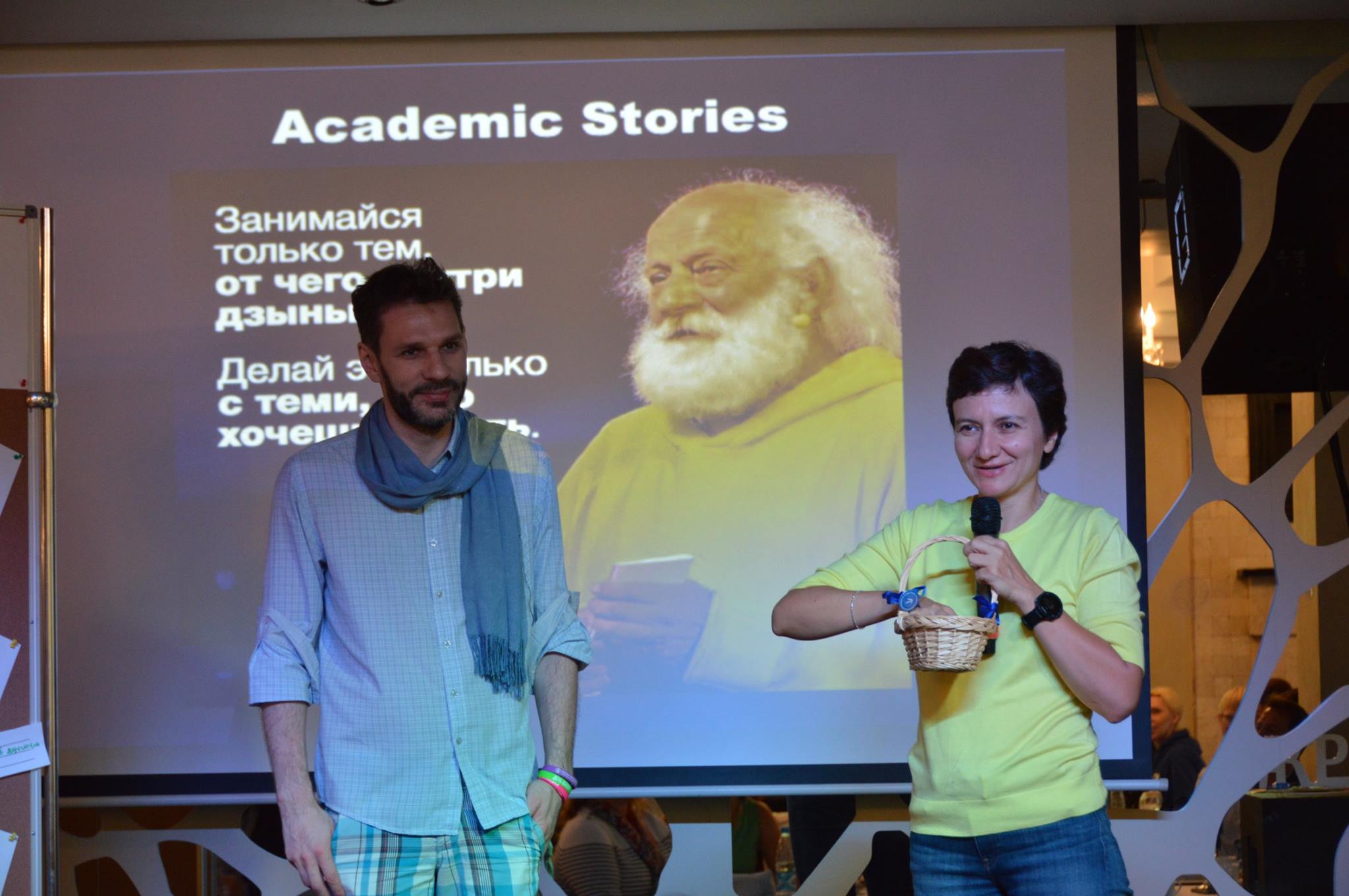 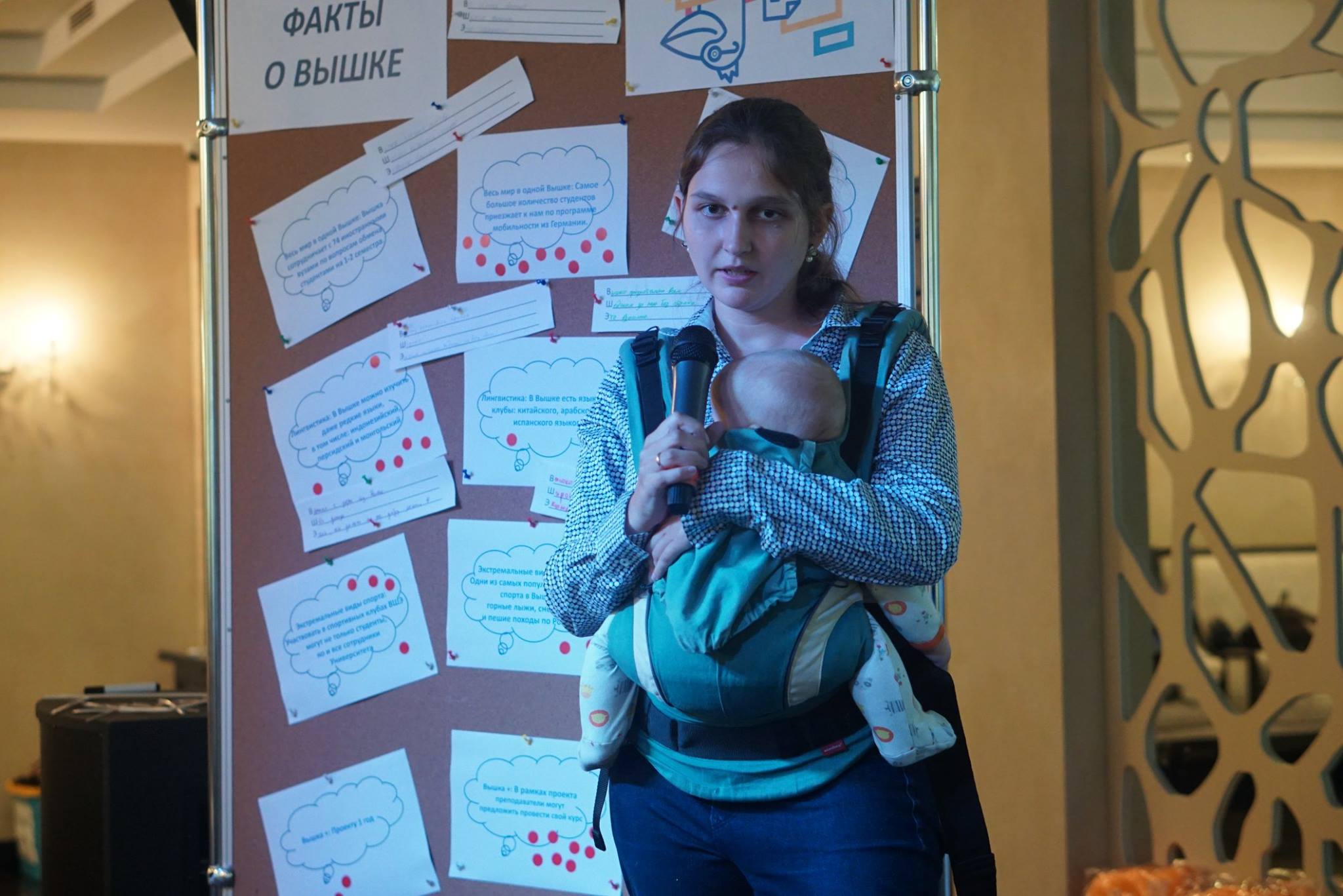 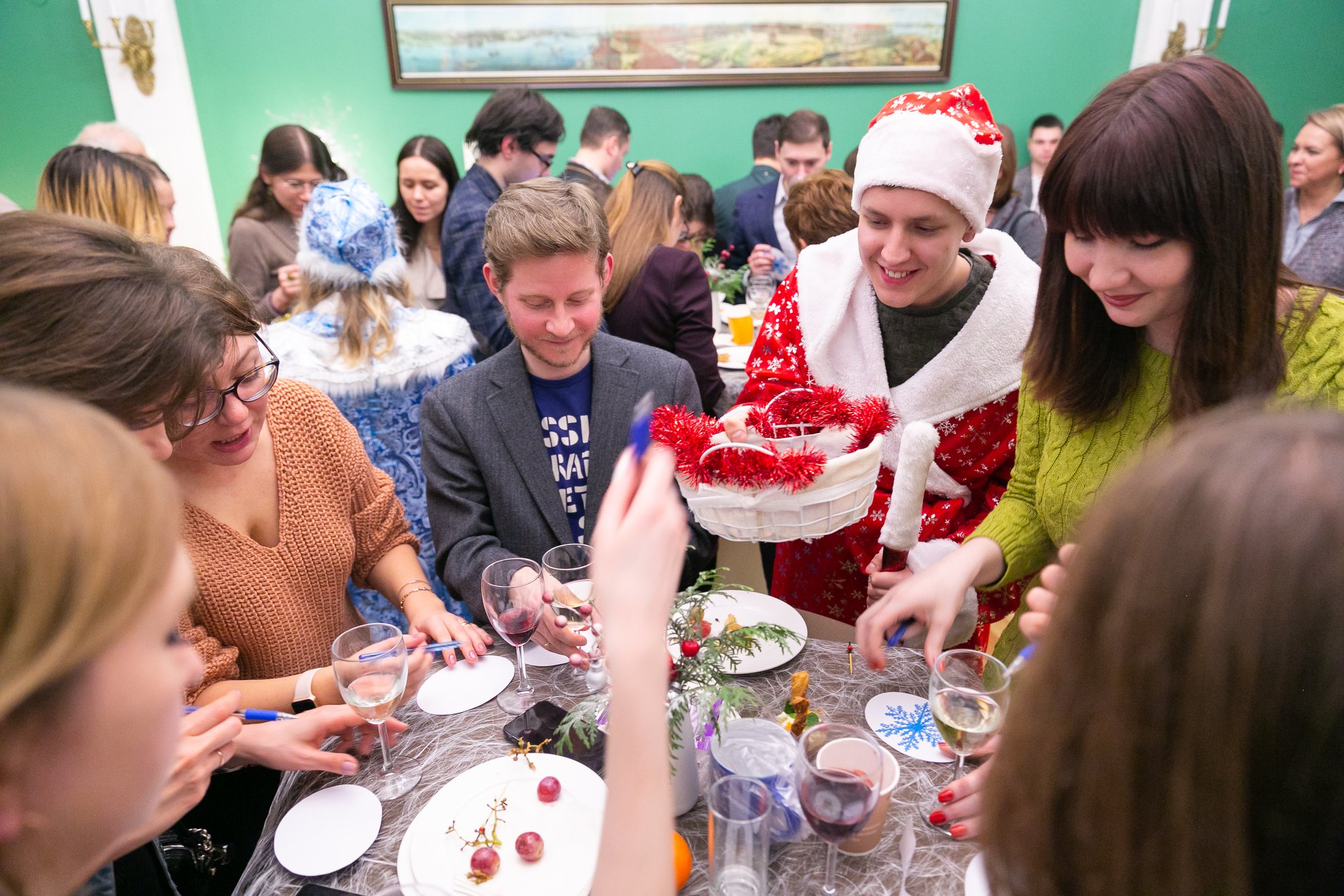 Формирование состава кадрового резерва на 2021 год

6 октября – 25 октября 2020 года!
Прием заявок в кадровый резерв НИУ ВШЭ на 2021 год

Кандидаты в кадровый резерв в BPM заполняют анкеты и планы индивидуального развития. 

Подразделения предоставляют в Управление академического развития документы на кандидатов в кадровый резерв на следующий год.

15 декабря 2020 года
Кадровая комиссия Ученого совета НИУ ВШЭ выносит решение о зачислении кандидатов в состав кадрового резерва на следующий год.

1 января 2021 года
Зачисление в состав группы кадрового резерва НИУ ВШЭ

https://academics.hse.ru/help/reserve
Центр по работе с группами высокого профессионального потенциала

Татьяна Владимировна Ишмуратова: (495) 772-95-90 (вн. 277-62), tishmuratova@hse.ru;

Юлия Владимировна Лонщикова: (495) 772-95-90 (вн. 282-71), ylonshcikova@hse.ru.